Fiber Optic Gyroscope Systems Design
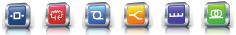 DC detection method
FOG systems design
Layout: I-FOG DC Detection
The Sagnac phase shift (resulting from angular rotation) is applied to the CW direction and is calculated as follows: 
(8*pi* FiberCoilArea * NumberOfCoils * AngularVelocity )/( ReferenceWavelength* c)
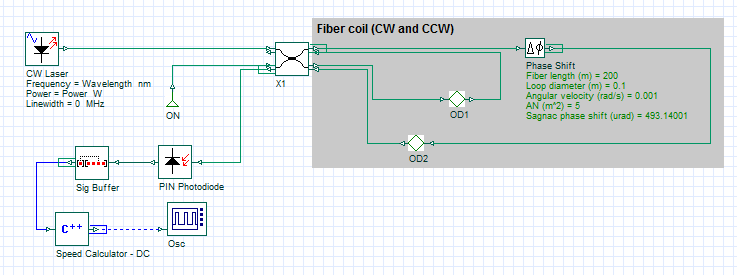 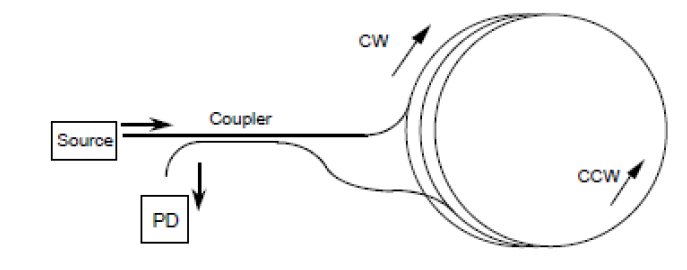 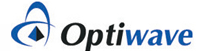 2
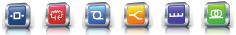 Phase modulation method (1)
FOG systems design
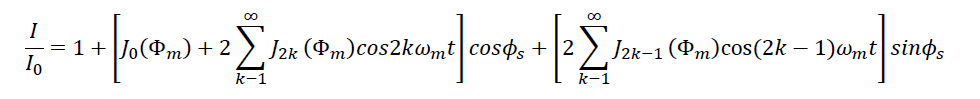 The photo-detected signal includes the DC term and all harmonics resulting from the phase shift and modulated signal. The harmonic of interest (to be measured) is at the signal modulation frequency
Schematic of modulation technique (Source: REF) upon which the OptiSystem design was built (Note: the Fiber polarizer was not included in the design)
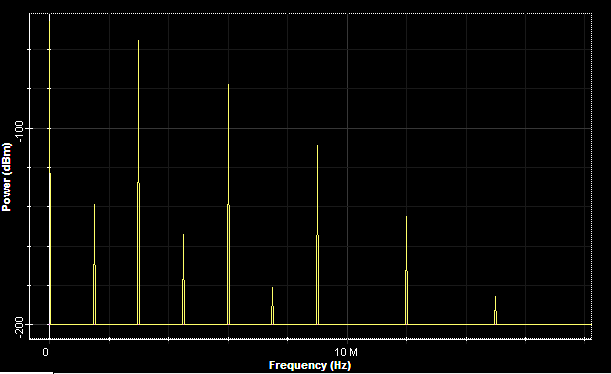 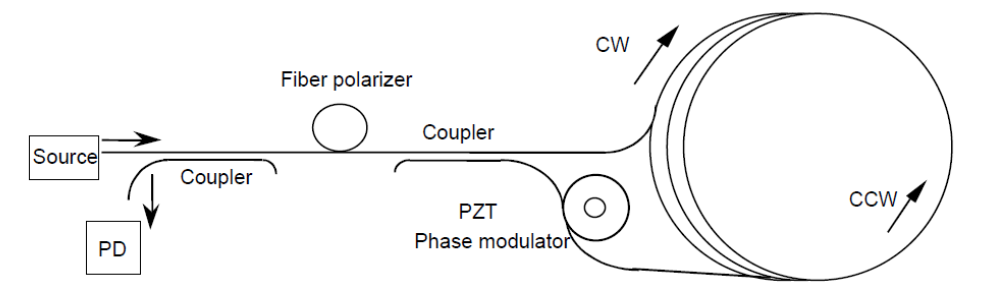 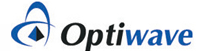 3
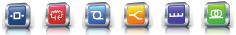 Phase modulation method (2)
FOG systems design
For the OptiSystem design below the angular velocity has been set to 7.27e-5 rad/s (rotation rate of the earth). The settings for the I-FOG are shown in the red box (under Global parameters). The Sagnac phase shift is applied by using the Phase Shift Component and is calculated as follows:
4 (LoopDiameter/2)FiberLengthAngularVelocity/( c)
Here we have used our C++ Component to calculate the angular velocity based on the equations from the previous slide. The measured angular velocity (shown as a result below the C++ Component) is 7.29e-5 rad/s
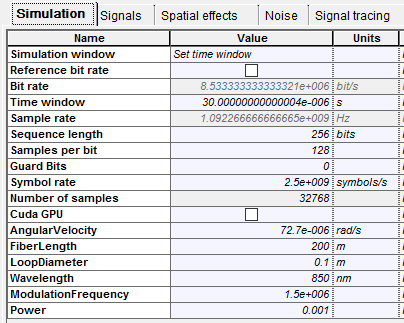 Layout: I-FOG Phase Modulation
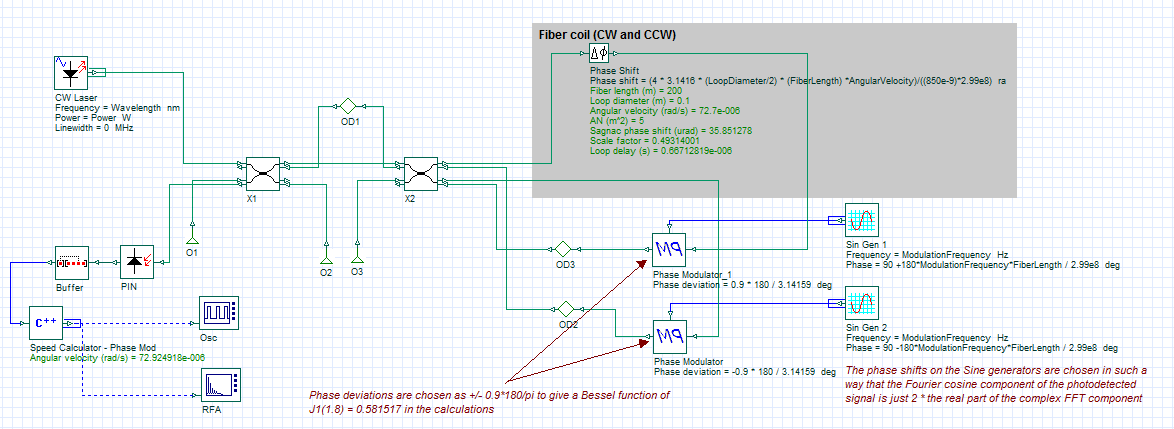 The OptiSystem C++ Component can be used to access any OptiSystem signals and perform customized calculations.
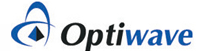 4
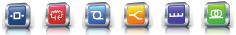